Использование приёмов формирующего оценивания в начальной школе
Формирующее  оценивание
    нацелено на определение индивидуальных достижений каждого учащегося и не предполагает  сравнения результатов, продемонстрированных разными учениками.

Формирующее оценивание имеет ряд преимуществ и для ученика, и для учителя.
Формирующее оценивание для обучающихся может помочь: 

    ‐ учиться на ошибках; 
   ‐ понять, что важно и что у них получается; 
   ‐ обнаружить, чего они не знают и не умеют делать.
Формирующее оценивание позволяет учителю: 

  - получить информацию о том, как  и насколько успешно учатся его ученики;
 - диагностировать, как идёт процесс обучения и - если данные окажутся неудовлетворительными – на основе полученной информации внести в него необходимые изменения по совершенствованию качества учебной деятельности
«Светофор»
Для самооценки детьми своего внутреннего состояния и самочувствия по отношению к выполняемым на уроке заданиям
Цветовая оценка 
Я не понял(а) тему
(есть затруднение)

Мне все понятно
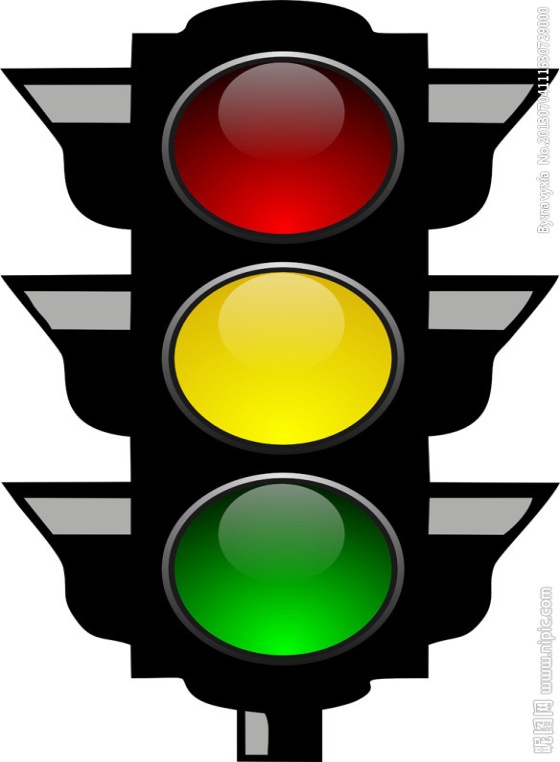 Лови ошибку
   Объясняя материал, учитель намеренно допускает ошибки. Сначала ученики заранее предупреждаются об этом.

    Одноминутное эссе
Что самое главное ты узнал сегодня?
Какие вопросы остались для тебя непонятными?
Кластер
Прием «кластер» в начальной школе – это один из методов технологии критического мышления, стимулирующей интеллектуальное развитие учеников.
Прием кластеров универсален. Он может применяться на любом этапе урока: для актуализации и систематизации знаний, постановки проблемы, для фиксирования новой информации, для установления логической связи между понятиями, на стадии рефлексии.
Инсерт
Приём технологии развития критического мышления. Используется для формирования такого универсального учебного действия как умение систематизировать и анализировать информацию.
В процессе чтения учащиеся маркируют текст значками. Название приема представляет собой аббревиатуру:
I — interactive (интерактивная).
N — noting (познавательная).
S — system  for (система).
E — effective (для эффективного).
R — reading (чтения).

V — я это знаю;
+ — это новая информация для меня;
- — я думал по-другому, это противоречит тому, что я знал;
? — это мне непонятно, нужны объяснения, уточнения
Дерево знанийДерево чувств
Лестница успеха
Опрос-итог
Нетрадиционные педагогические технологии  в сочетании с традиционными позволяют рационально организовать образовательный процесс. Повышают мотивацию обучения и интерес детей к школе, формируют обстановку творческого сотрудничества, дают им ощущение творческой свободы и, самое главное, приносят радость.
Чем более развита система — техническая, экономическая, социальная или педагогическая, — тем больше в ней механизмов обратной связи. Летчик в полете отслеживает по приборам ряд параметров: от температуры за бортом до количества горючего в баках. Без этого успешный полет немыслим. Успешный урок тоже. Только учитель на уроке отслеживает другие параметры: настроение учеников, степень их заинтересованности, уровень понимания... Учитель не имеет “термометра настроения” или “высотомера понимания”, но зато у него есть свой набор приемов, позволяющих четко сориентироваться в обстановке.
Спасибо за внимание !